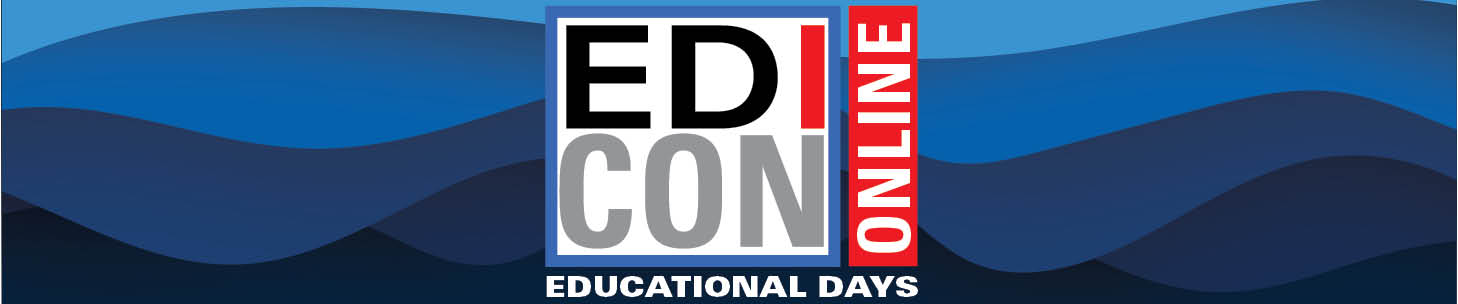 Title of your Featured Talk
Featured Talk Presented By:
Date:
[Speaker Notes: Slide Deck Dos and Don’ts info can be found here:  https://www.edicononline.com/wp-content/uploads/sites/2/2023/05/EDICONOnline_WebinarSlideDesignBasics.pdf]
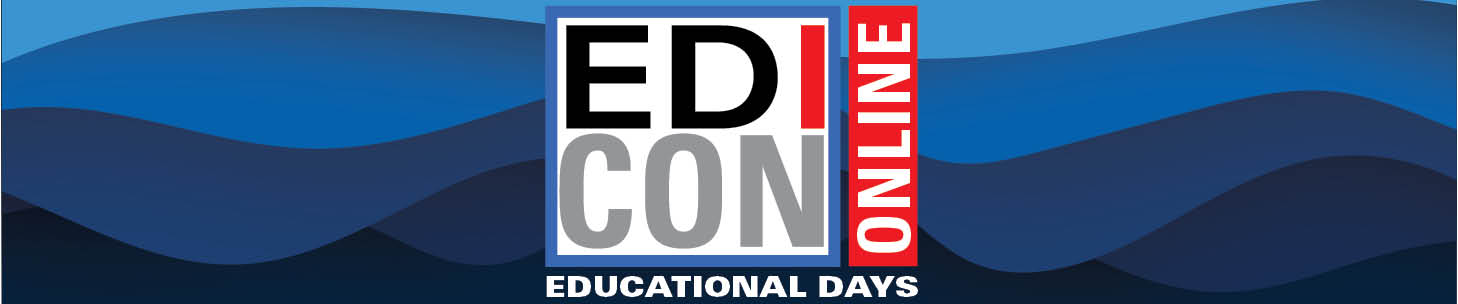 Presenter Bio
Insert your headshot below. 
Replace the icon with your photo.
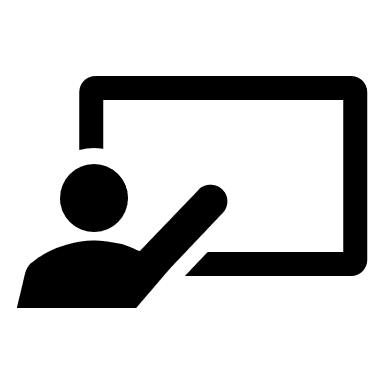 Enter 150 words maximum here.
EDI CON Online 2024 Featured Talk
2
[Speaker Notes: Slide Deck Dos and Don’ts info can be found here:  https://www.edicononline.com/wp-content/uploads/sites/2/2023/05/EDICONOnline_WebinarSlideDesignBasics.pdf]
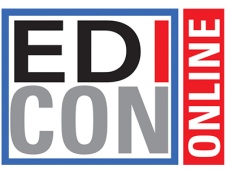 Your presentation begins…
EDI CON Online 2024 Featured Talk
3
[Speaker Notes: Slide Deck Dos and Don’ts info can be found here:  https://www.edicononline.com/wp-content/uploads/sites/2/2023/05/EDICONOnline_WebinarSlideDesignBasics.pdf]
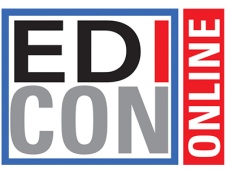 Presentation continued…
EDI CON Online 2024 Featured Talk
4
[Speaker Notes: Slide Deck Dos and Don’ts info can be found here:  https://www.edicononline.com/wp-content/uploads/sites/2/2023/05/EDICONOnline_WebinarSlideDesignBasics.pdf]
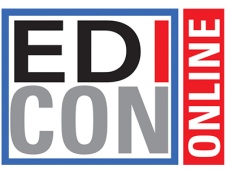 Presentation continued…
EDI CON Online 2024 Featured Talk
5
[Speaker Notes: Slide Deck Dos and Don’ts info can be found here:  https://www.edicononline.com/wp-content/uploads/sites/2/2023/05/EDICONOnline_WebinarSlideDesignBasics.pdf]
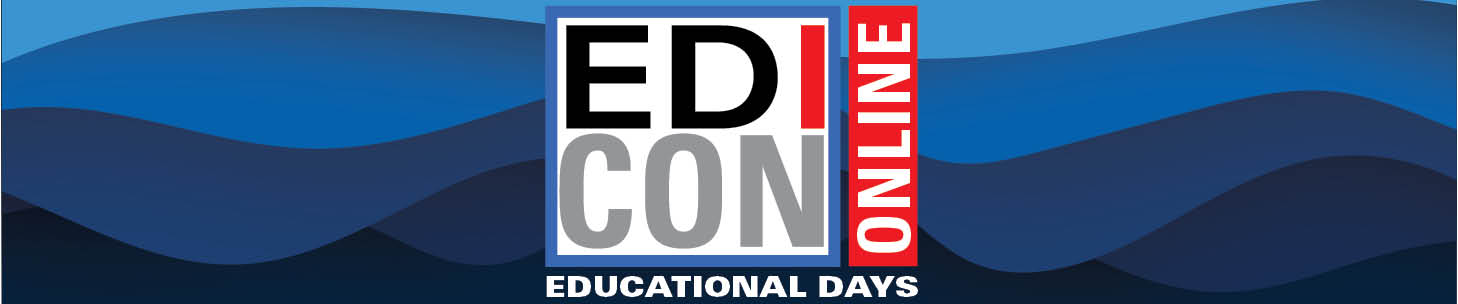 Conclusion/ Thank You for Attending
Enter closing remarks here.
EDI CON Online 2024 Featured Talk
6
[Speaker Notes: Slide Deck Dos and Don’ts info can be found here:  https://www.edicononline.com/wp-content/uploads/sites/2/2023/05/EDICONOnline_WebinarSlideDesignBasics.pdf]